Introduction to Integrative Healthcare
Linnea Axman
DrPH, MSN, FNP-BC, FAANP
Introductions
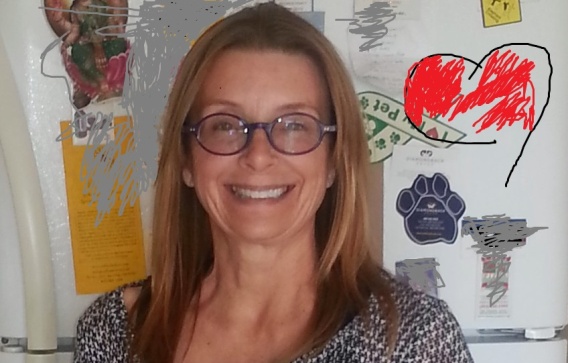 Contact  Information
laxman@csusm.edu 
or at 619-813-5732
[Speaker Notes: Linnea Axman is a Family Nurse Practitioner, Lecturer …CMP, Reiki II Practitioner, RYT 200, AyurYoga 200, Ordained minister, and is currently working on Life Purpose counseling certificate (year long)


Karen Heine Zlatic has been a leader in Holistic Health, Healing, and Wellness for nearly three decades. She began her private practice in 1987. She uses her knowledge and training in massage, nutritional counseling, and natural medicine to assist others in attaining optimal health.
In 1983, she graduated from Old Dominion University in Virginia with a B.A.  
Karen received her certification as a Holistic Health Practitioner from the Institute of Health Sciences in 1987, now known as the School of Healing Arts. She then became an instructor in their Massage Trainee Program. Through the integration of bodywork, communication, and the application of essential oils, Karen finds many compliments to healing.
 One of Karen’s highest priorities is being a single mother to her three children. They are honored scholars and highly achieving athletes. She attributes these successes to the environment of wellness that has been present since their days in the womb.
 Currently, Karen continues her private practice as a Holistic Health Practitioner and Natural Healthcare Educator in San Diego, CA. She is an part-time teacher to children in the San Diego Unified School District, to adults in the School of Healing Arts, and to families, groups, or anyone needs assistance in health through the natural protection of essential oils.
For appointments or classes feel free to contact Karen @ kshz@mac.com or 858-366-3994
PIC]
Disclosures
Linnea Axman is a Wellness Advocate for doTERRA International and currently uses essential oils at the CSUSM Free Clinics

…bringing a new standard of therapeutic-grade essential oils to the world... 

http://www.doterra.com/#/en/ourCompany/aboutUs/ourStory
Learning Outcomes
By the end of this class period, the learner will be able to:
Define Integrative Healthcare.
Identify the California BRN position on CAM in Registered Nursing Practice
Explain the history of Integrative Healthcare.
Discuss Five Questions to consider before prescribing any therapy.
Definitions
CAM Model
Allopathic Model
Used synonymously with “Western Medicine” or “Conventional Medicine”

"A method of treating disease with remedies that produce effects antagonistic to those caused by the disease itself.“ (Tabor, 2001).
Complementary generally refers to using a non-mainstream approach with conventional medicine.
Alternative refers to using a non-mainstream approach in place of conventional medicine.
CA BRN Position on CAM
Integrative Healthcare
Integrative Medicine  (IM) or  Integrative Healthcare (IH), as defined by the National Center for Complementary and Alternative Medicine (NCCAM) at the National Institutes of Health "combines mainstream therapies and CAM therapies for which there is some high-quality scientific evidence of safety and effectiveness”. (NIH, 2009).
Institute of Medicine (2005)
Healing oriented [healthcare]) that re-emphasizes the relationship between patient and [healthcare provider] and integrates the best of complimentary and alternative medicine with the best of conventional medicine (Maizes, Schneider, Bell, & Weil (2002).
Defining Integrative Healthcare
Oriented towards Health and Healing 
Emphasizes relationship-centered care
Integrates evidence-based methods for prevention and treatment
Uses natural less invasive methods when possible
Engages body, mind, spirit, and community to facilitate healing; Recognizes that we are part of a greater ecological system (ecological models of care) 
Encourages HCPs to act as educators, role models, and mentors
Maintains healing is always possible when cure is not (*so important in chronic disease)
[Speaker Notes: Healing facilitates change that reduces stress, improves diet, promotes exercise, and increases a person’s sense of community; whereas curing  refers to something done to alleviate a troublesome condition or disease. In doing these things, the balance of the body (mind and spirit) may be improved to the point that it may be able to heal itself (less need for a pharmaceutical such as a HTN med or hypoglycemic like Metformin). Healing does not equal curing and becomes particularly important when we are discussing chronic disease.]
Integrative Therapies
Include [but are not limited to]
Mind/body practices (such as meditation, yoga, and biofeeback)
Natural products (such as vitamins and dietary supplements like fish oil; botanicals)
Traditional or cultural healing practices (such as Traditional Chinese Medicine and Ayurvedic Medicine)
Energy-based therapies (such as Healing Touch and Reiki) (Meadows, 2015)
Towards a system of Integrative Healthcare
The job of the [healthcare provider] is to cure sometimes, heal often, support always - Hippocrates
History of Integrative Healthcare
Hippocrates (born 460 BCE)
Father of Medicine
“Let food be thy medicine and medicine be thy food”
Aristotle (384-322 BCE)
Father of logic
First holistic physician
Every person was a combination of physical and spiritual; no mind/body separation
History of Integrative Healthcare
Erasistratus (born 304 BCE)
Father of Physiology
Promoted diet, exercise, and hygiene in medical care
Descartes (1596-1650 CE)
Separated mind and body to protect the spiritual (“Cartesian split” and mind-body duality)
[Speaker Notes: Dualism is closely associated with the philosophy of René Descartes (1641), which holds that the mind is a nonphysical substance. Descartes clearly identified the mind with consciousness and self-awareness and distinguished this from the brain as the seat of intelligence.[6] Hence, he was the first to formulate the mind–body problem in the form in which it exists today.[7]]
History of Integrative Medicine
Locke ( 1632-1704) and Hume (1711-1776) 
Reductionism
Every concept , body part, disease reduced to its smallest part

The Flexner Report (1910)
Development of allopathic academic institutions
Research
Education
Clinical practice
[Speaker Notes: Locke and Hume
Let us imagine each of these theorists giving us advice about how we should be scientific in our pursuit of knowledge. What would that advice be? 
Locke would tell us that we must reason carefully about sense data so as to build up sure knowledge that is not distorted by fantasy or passion 
Hume would agree with Locke, but would tell us sadly that science is very limited and that reason is the slave of our passions. 

Impact on alternative medicine[edit]
Flexner clearly doubted the scientific validity of all forms of medicine other than that based on scientific research, deeming any approach to medicine that did not advocate the use of treatments such as vaccines to prevent and cure illness as tantamount to quackery and charlatanism. Medical schools that offered training in various disciplines including electromagnetic field therapy, phototherapy, eclectic medicine, physiomedicalism, naturopathy, and homeopathy, were told either to drop these courses from their curriculum or lose their accreditation and underwriting support. A few schools resisted for a time, but eventually all complied with the Report or shut their doors.[citation needed]
Impact on osteopathic medicine[edit]
Although almost all the alternative medical schools listed in Flexner's report were closed, the American Osteopathic Association (AOA) was able to bring a number of osteopathic medical schools into compliance with Flexner's recommendations and produce an evidence-based practice.[citation needed] The curricula of DO and MD awarding medical schools are now nearly identical, the chief difference being the additional instruction in osteopathic schools of osteopathic manipulative medicine. This dramatic convergence of osteopathic and biomedical training demonstrates the sweeping effect of the Flexner Report, not only in the closure of inadequate schools, but also in the standardization of the curricula of surviving schools.]
History of Integrative Healthcare
NIH (1993)
Office of Alternative Medicine, later became the National Center for Complimentary and Alternative Medicine (NCCAM)
Allowed for much needed research that started with botanicals

IOM Report (2004/2005)
Recommended health profession schools incorporate sufficient info about CAM into their standard curriculum to enable them to advise their patients competently  about CAM
Five Questions to Consider (before prescribing any therapy)
Does the therapy result in symptom resolution or suppression?
What is the evidence?
What is the potential harm?
What is the cost?
Does the therapy match the patient’s culture and belief system?
[just a few of the] Chronic conditions that incorporate Integrative Healthcare
Asthma
Breast Cancer
Cataracts
Depression
Dyslipidemias
Erectile Dysfunction
Fibromyalgia
GERD
Hypertension
Insomnia
Low Back Pain
Multiple Sclerosis
Osteoporosis
Premenstrual Syndrome
Rheumatoid Arthritis
Sinusitis
Type II Diabetes
Urinary Tract Infections
Vaginal Dryness
Warts including HPV
Potential for Interactions
Botanicals
Pharmaceuticals
Garlic 
Valerian
Kava
Ginkgo
St John's wort
Above account for 68% of clinically significant interactions
Anti thrombotics
Sedatives
Antidepressants
Anti diabetics
Above accounted for 94% of all clinically significant interactions
No patient was harmed seriously from any interaction
(Sood, Sood, Brinker, Mann, et al, 2008)
Chronic Pain Syndromes Commonly Caused by Psychophysiologic Disorders (PPD )
Tension headaches
Migraine headaches
Back pain
Neck pain
Whiplash
Fibromyalgia
TMJ syndrome
Myofascial  pain syndromes
Chronic abdominal and/or pelvic pain syndromes
Chronic tendonitis
Vulvodynia
Piriformis syndrome
Sciatic pain syndrome
Repetitive stress injury
Foot Pain syndromes
Do not necessarily cause tissue destruction and can be reversed
The Integrative Healthcare Plan Talk with your patient
Reassure
Offer Hope
[Speaker Notes: This educational process is extremely important to allay fears of a disease process, explain the reason for the symptoms, and offer hope and the expectation that these symptoms can be resolved. Treatment of PPDs in the absence of understanding and accepting these principles is typically not effective.]
References
Agins, A. (2011). ADA quick guide to drug-supplement interactions. USA: American Dietetic Association.
Amsterdam, J.D., Shulta, J., Soeller, I., Mao, J.J., Rockwell, K., & Newberg, A.B. (2012). Chamomile (Matricaria recitita) may have antidepressnat activity in anxious depressed humans – An exploratory study. Alternative Therapy Health Medicine, 18(5), pp. 44-49.
Bio-Medicine (2013).  Allopathic medicine. Retrieved from http://www.bio-medicine.org/medicine-definition/Allopathic_medicine/#_note-tcmd/
sse WR, Juretzek W, Koch E. Hawthorn (Crataegus). In: Coates P, Blackman M, Cragg G, et al., eds. Encyclopedia of Dietary Supplements. New York, NY: Marcel Dekker; 2005:337–347.

Faqs.org (2014). Erasistratus Biography (304 B.C.-250 B.C.). Retrieved from http://www.faqs.org/health/bios/12/Erasistratus.html
References
Natural Medicines Comprehensive Database Web site (2003). Natural Medicines. Retrieved from www.naturaldatabase.com on July 23, 2009.
Meadows, C. (2015). Taking charge of your health & wellbeing. University of Minnesota. Retrieved from http://www.takingcharge.csh.umn.edu/explore-healing-practices/aromatherapy/what-does-research-say-about-essential-oils
Rakel, D. (2012). Integrative medicine (3rd Ed.). Philadelphia: Elsevier Saunders.
Questions